7th International Electrical Engineering Conference (IEEC 2022)           
March, 2022 in IEP Centre, Karachi, Pakistan
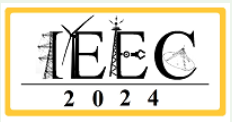 Preparation of Poster for the 9th IEEC 2024
 Author-A1 , Author-B 2* and  Author-C3
1,3 Department of Electrical Engineering, NED University of Engineering and Technology,
Karachi, 75290, Pakistan (email, email)
2 School of Electrical Engineering & Computer Sciences, KTH Royal Institute of Technology,
SE-100 44 Stockholm, Sweden  (email) * Corresponding author
Abstract
Results and Discussions
Poster Size 4 by 5 ft (Orientation Portrait)
Motivation
Proposed Method
Conclusion